Remote Meetings Best Practices
Turn off your video function

Please go on Mute unless you are speaking

Please enter your questions in the chat function. When your question is being answered, you can go off Mute to ask follow-up questions

Please do not use the chat function for off-topic discussions
Student Data User Group – November 11, 2021
Data Warehouse 
Student Data User Group
NOVEMBER 11, 2021
Student Data User Group – NOVEMBER 11, 2021
Agenda
Latest changes to the Pennant Student Records data collection
Also-Offered-As Courses, and Scheduled-With Course Sections
Where to find reports in the public Webi folders
Other announcements and wrap-up
Student Data User Group – November 11, 2021
Latest Changes to student data collections
STUDENT  - added ETHNICITY_DESC, ROLLUP_RACE_DESC 



	
Note:  Z=Multi-racial no longer exists.  Is it still needed?
Student Data User Group – November 11, 2021
Latest Changes to student data collections
ADDRESS  - added COLLEGE_HOUSE 

Derived from Street1 – not coded, no lookup table 
Address type=LI (Local Penn Institution)
Length is 15 characters, may contain spaces
Some examples ->
Student Data User Group – November 11, 2021
Latest Changes to student data collections
DWLD_CURRIC_IDs were reassigned based on the revised business rules approved by the Pennant Data Standards (PDS) Group. 

Curriculum (Degree Pursuals) are uniquely identified by one of these. 
For EU division:                              PIDM and Division

2) For AU, NU, WU divisions :                        PIDM and Division and Degree  
3) For Degree pursued in (MBA,PHD):         PIDM and Division and Degree                                              
4) For AL division with BA degree pursued:PIDM and Division and Degree    

5) For division in (AB,AC,AE,AH,AM,AS):     PIDM, Division, Degree, Level, 1stMajor, Campus, Program
6) For AL division and degree is not BA:      PIDM, Division, Degree, Level, 1stMajor, Campus, Program

7) For All Others:                                             PIDM, Division, Degree, Level, 1st Major, Campus
Student Data User Group – November 11, 2021
Latest Changes to student data collections
Corrections made to EXP_GRAD_TERM
in ST_DEGREE_PURSUAL and ST_DEGREE_TERM 

function that calculates a Term from a Date was giving unexpected results based on lookup table for TERMs.  

Logic now looks at the month portion of Expected Graduation date, not the day of the month.
Student Data User Group – November 11, 2021
Also-Offered-As Courses, and Scheduled-With Course Sections
Some definitions:
Course
An item in the catalog of Penn’s courses 
Identified by the Course_ID (Subject Area + Course Number)
Also-Offered-As Course
When a course is offered under more than one subject area or more than one course number
Course Section
A scheduled offering of a course in a term, into which students can register  
Identified by the Section_ID (Subject Area + Course Number + Section Number) 
Scheduled-With Course Sections
When multiple course sections meet on the same day/same time/same location taught by the same instructors
Student Data User Group – November 11, 2021
Also-Offered-As Courses
Groups of courses in an Also-Offered-As relationship share an xlist_family code in the warehouse, found in both the COURSE and the COURSE_XLIST tables.
There will always be one and only one course in the xlist_family that is identified as the primary.
Also-Offered-As courses are representations of the same course.
Student Data User Group – November 11, 2021
Where to findAlso-Offered-As Courses in the Pennant Student Records universe
In “COURSE ALSO OFFERED AS”:
In “COURSE”:
Note: all courses are in COURSE ALSO OFFERED AS
Student Data User Group – November 11, 2021
Demonstration query
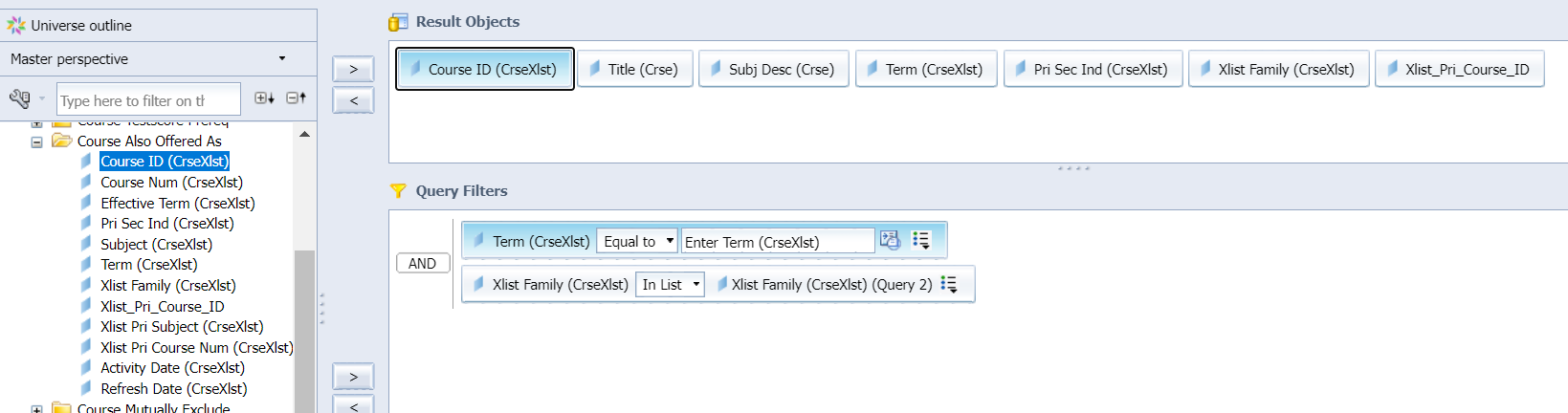 Student Data User Group – November 11, 2021
Demonstration query
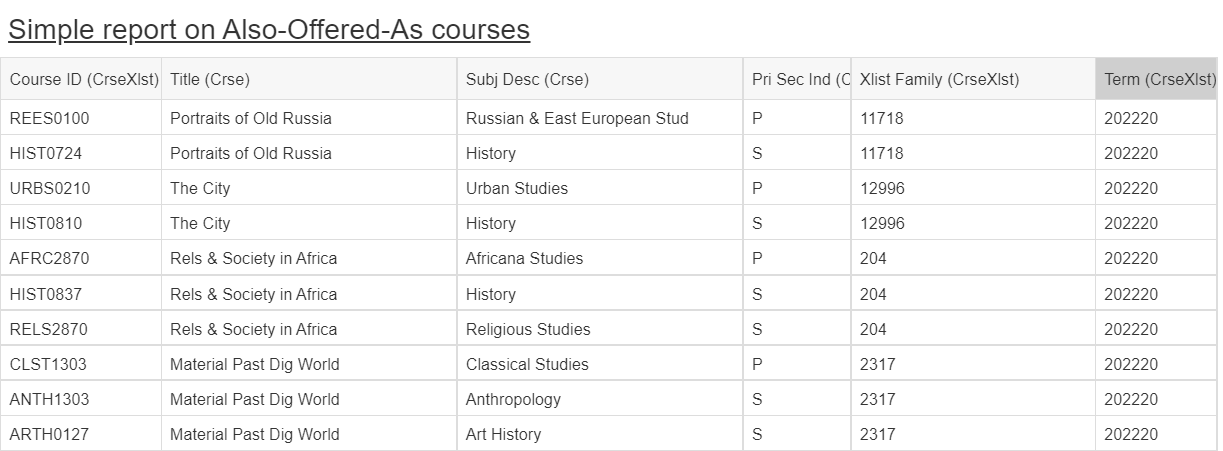 Student Data User Group – November 11, 2021
Questions about Also-Offered-As courses?
Up next: Scheduled-With Course Sections…..
Student Data User Group – November 11, 2021
Scheduled-With Course Sections
Course sections that are scheduled-with each other share a sched_with_group code in the warehouse, found in the CRSE_SECT_SCHED_WITH and CRSE_SECT_SCHED_WITH_GRP tables.
There will always be one and only one course section in the sched_with_group that is identified as the primary
Scheduled-With course sections can be the same course, but they do not have to be (for example: course sections at different levels that share resources and are not Also-Offered-As in the catalog, can still be scheduled with each other).
Student Data User Group – November 11, 2021
Where to findScheduled-With Course Sections in the Pennant Student Records universe
In “course section scheduled with” and “course section scheduled with group”
In “COURSE SECTION”
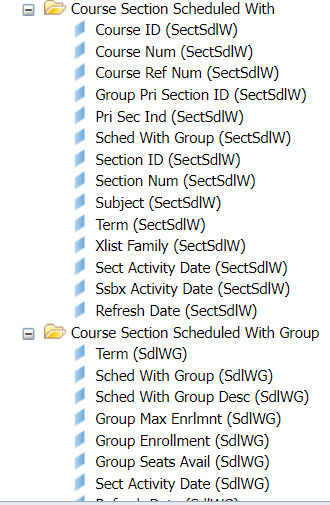 Student Data User Group – November 11, 2021
Demonstration query
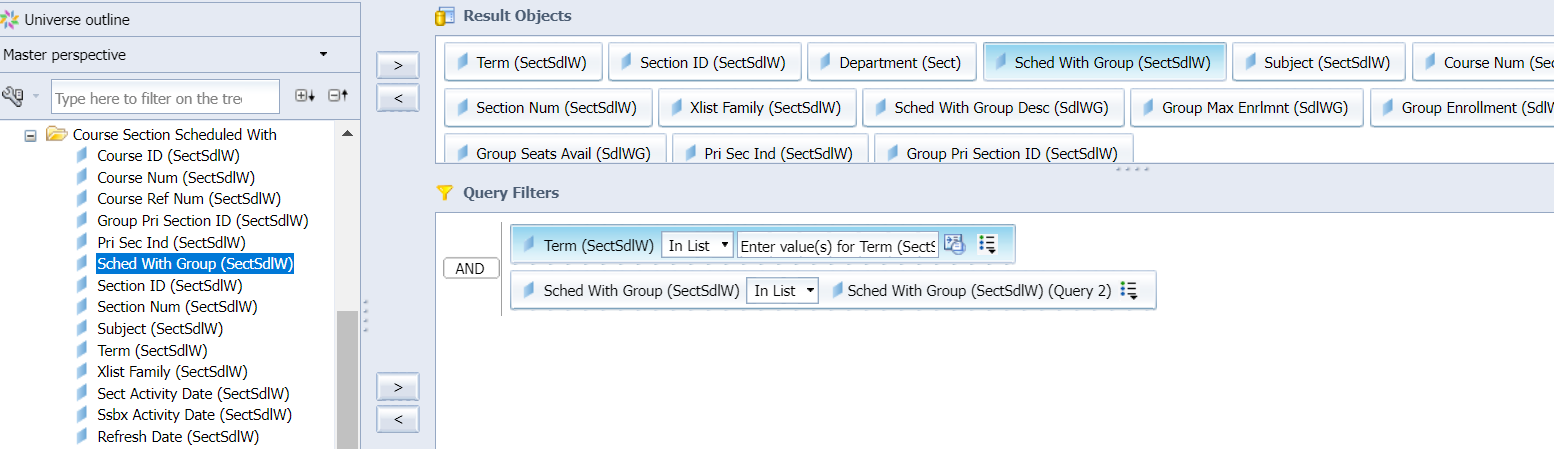 Student Data User Group – November 11, 2021
Demonstration query
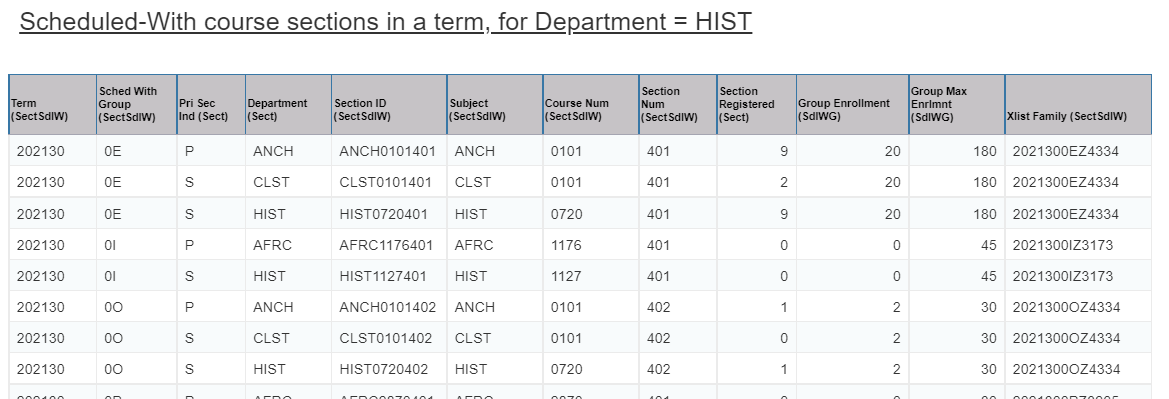 Note: the above example is from Pennant Student Records - DWHE
Student Data User Group – November 11, 2021
Questions about Scheduled-With course sections?
Up next: where to find canned pre-written queries…
Student Data User Group – November 11, 2021
Webi public folders
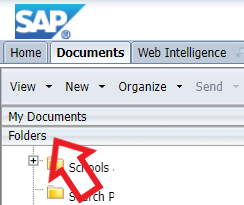 … and scroll down to “Student”
… and open Pennant Student Records
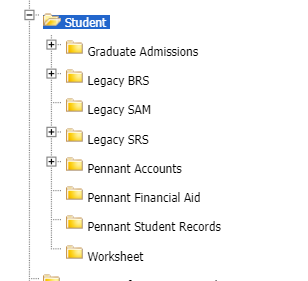 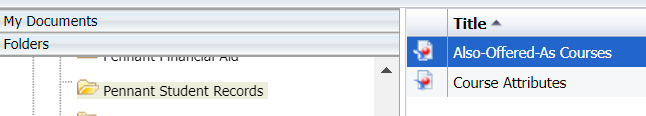 In the Documents tab, expand the Folders
Student Data User Group – November 11, 2021
Some additional resources
More about Also-Offered-As courses and Scheduled-With course sections: PSR_training_digest
Warehouse documentation about tables and what they contain: https://www.isc.upenn.edu/pennant-student-records 
On the srfs.upenn.edu site for faculty/staff resources: Pennant Records | Penn Student Registration & Financial Services| Penn Srfs (upenn.edu)
Student Data User Group – November 11, 2021
Wrap-up
Questions/comments

Topics to be covered in future meetings
Enrollments
Advanced Registration  

Follow-up questions/comments: da-staff@isc.upenn.edu  
Discussions about student data: student-wh@lists.upenn.edu
Student Data User Group – November 11, 2021